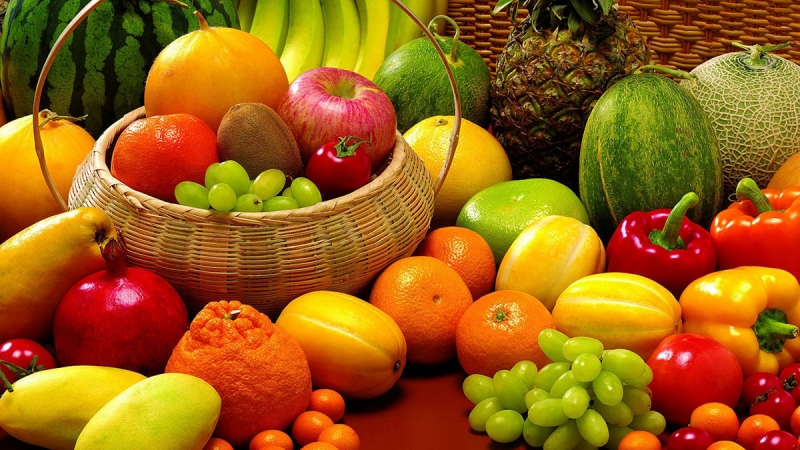 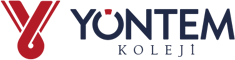 HEALTHY EATING
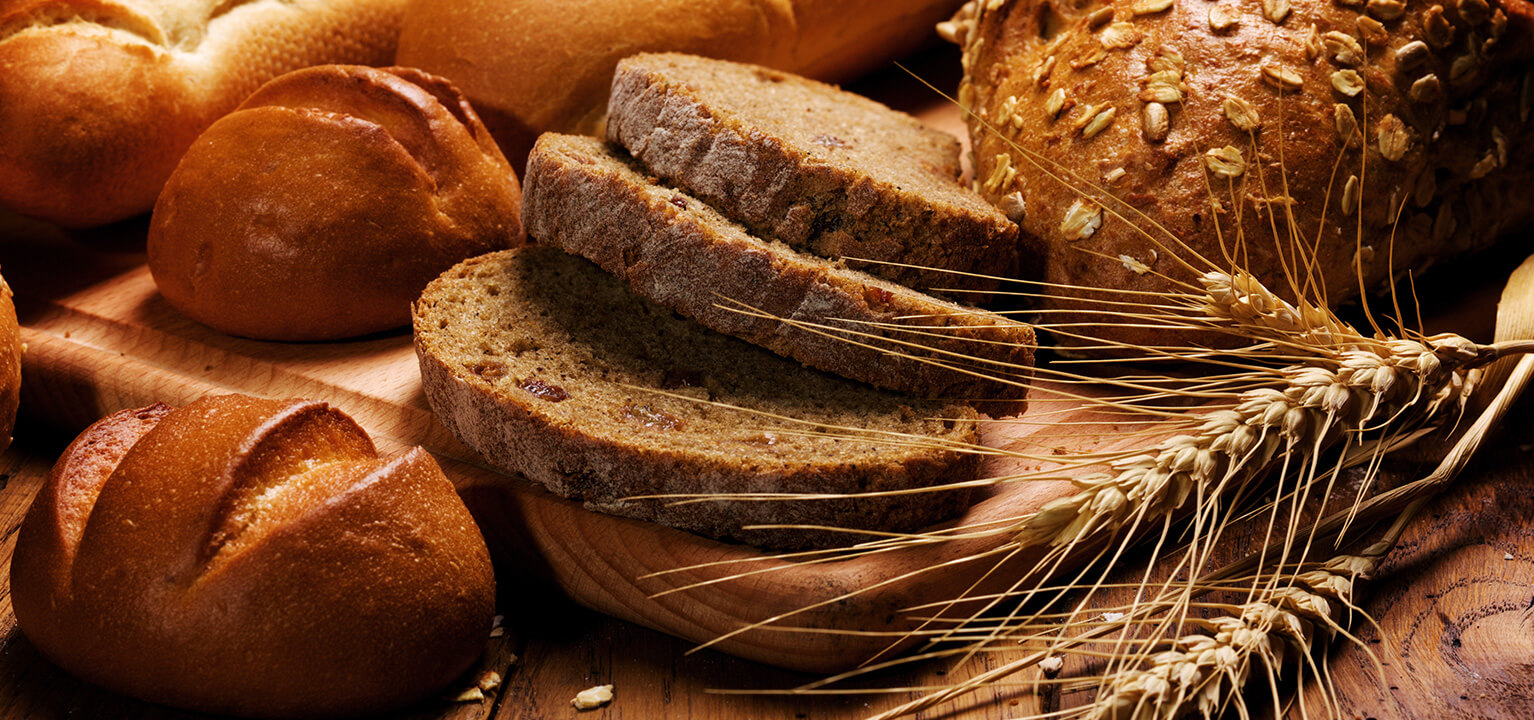 Adequate and Balanced (Healthy Nutrition) What is Nutrition?
The growth of the body is the adequate intake of the nutrients required for tissue renewal and operation, and the proper use of it in the body.
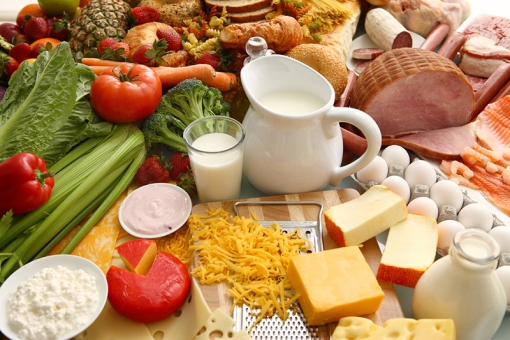 HOW CAN WE BE HEALTHY
Eat fresh vegetables and fruits for our reasons.
Eat full grain cereal products.
Prefer fibrous foods.
Choose healthy oils.
  Consume less sugar.
  Use less salt
  Choose safe foods
LETS REFERENCE TO WHAT WE SHOULD EAT AND THEY BENEFIT FOR OUR HEALTHY
ORANGE : Strengthens the immune system.
POMEGRANATE: It contains more vitamin C and potassium than all fruits.
GRAPEFRUIT: Cleans the skin and balances digestion
AVOCADO: Reduce heart disease risk
SALMON FISCH: Reduce skin cancer risk
CİNNAMON: Brain and intestinal health is beneficial.
WALNUT: It is beneficial to heart health.
HONEYCOMB: Develop your cells and protect your eyes.
BLACK CABBAGE: useful for skin, eyes and teeth.
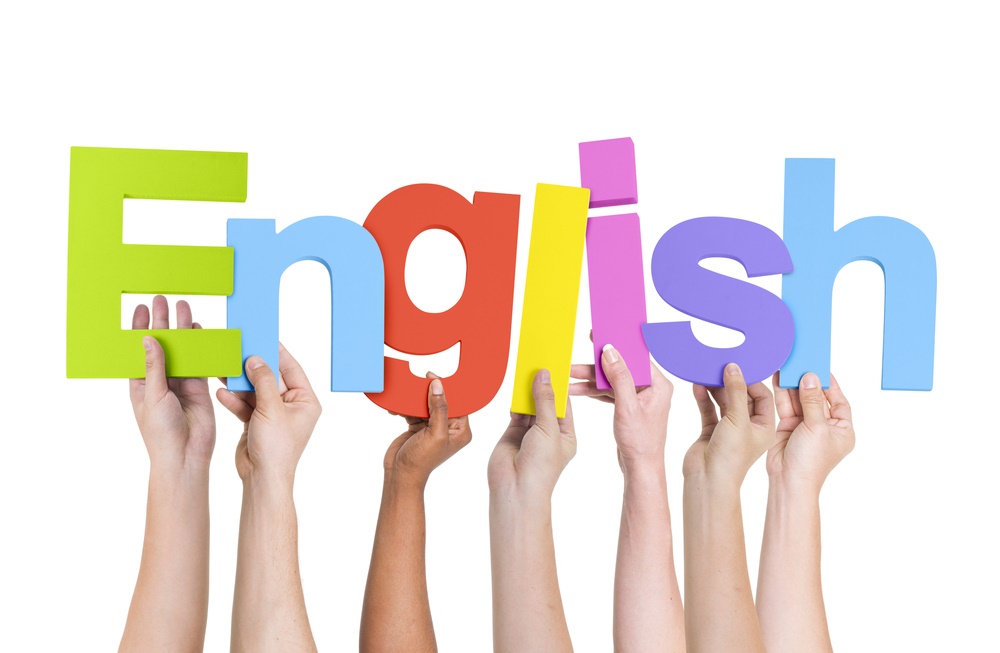 BY NEHİR KILIÇ